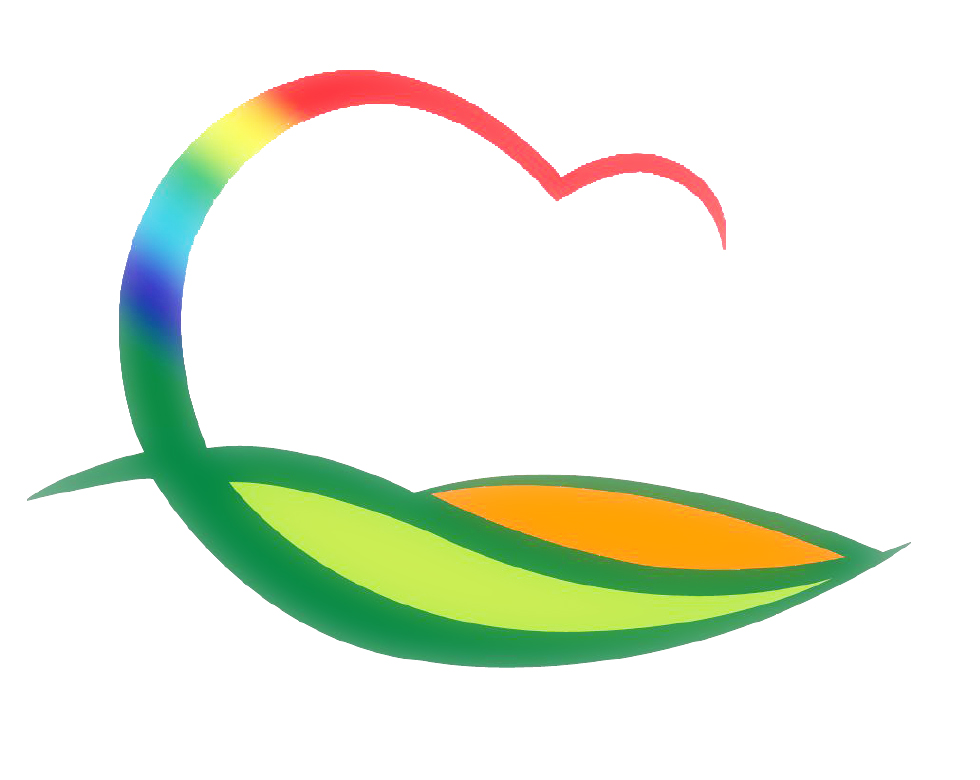 재   무   과
[Speaker Notes: 먼저, 지금의 옥천입니다.]
10-1. 2014년 제1기 정기분 자동차세 과세
과세기준일  :   6. 1. (2014년 제1기분)
과세 대상 : 13,500대 (자동차, 이륜차, 기계장비)
과세 금액 : 1,390백만원 (지방교육세 포함)
납       기 : 6. 16. ~ 6. 30. (고지서발송 : 6.10.)
10-2. 주민세(재산분) 신고납부 안내문 발송
발송 일자 : 6. 16. (월)
대       상 : ㈜에넥스 외 252개 사업장
내       용
  - 납세의무자 : 과세기준일(7. 1.) 현재 사업소를 경영하는 자로
                      건축물 연면적이 330㎡를 초과하는 사업소
  - 신고납부기간  :  7. 1. ~ 7. 31.
10-3. 2013회계연도  세입세출결산검사
기         간 : 6. 2. ~ 6. 22.
장         소 : 2층 소회의실
검 사 위 원 : 5명(정창용,이연주,김홍구,여운정,강봉희)
검 사 내 용 
  - 계산의 과오여부, 실제수지의 부합여부
  - 재무운영의 합당성, 예산집행의 효율성 등
10-4. 공사(용역) 전자입찰 추진
사  업  명 : 서부농기계임대사업장 신축공사 외 35건
집  행  액 : 2,850백만원
10-5. 공사(용역) 수의계약집행 추진
사  업  명 : 마을 역량강화  중장기 계획수립 용역 외 15건
집  행  액 : 300백만원
10-6. 2014년 상반기 지방세 체납액 일제정리
기       간 : 6. 1. ~ 6. 30.
대  상  자 : 5,592명
체  납  액 : 1,295백만원
내       용 : 자동차세 체납차량  등록번호판 영치 , 
                         체납자별  개별 방문 징수 및 납부독려 등
10-7. 2014년 세외수입업무담당자 전산교육
일       시 : 6. 13. (금) 14:00 ~ 17:00
장       소 : 군청 전산교육장
대  상  자 : 세외수입업무담당자 30명
강       사 : 세외수입정보화사업단 김남기 차장
내       용 : 세외수입정보시스템 상시모니터링 및 부과업무 등
10-8. 6. 1. 기준 개별주택 특성 조사
기       간 : 6. 2. ~ 6. 30.
대       상 : 1. 1. ~ 5. 31.  사이 변동분 (350건)
내       용 : 토지의 분할 ·합병 및 건물의  신·증축, 멸실 등
                    변동 주택에 대하여 특성조사표 항목 조사
10-9. 재산세 중과세 대상 건축물 조사
기       간 : 6. 2. ~ 6. 3. 18:00 ~ 23:00
대       상 : 15건
내       용 : 위락시설(유흥주점)에 대한 과세기준일(6. 1.)
                         현재 재산세 중과세 대상 여부 조사
10-10. 임시 사용 건축물 존치 여부 조사
기       간 : 6. 2. ~ 6. 20.
대       상 : 350건
내       용 
  - 과세기준일(6. 1.) 현재 임시 사용 기간이 1년이상인 건물
    재산세 과세 대상임
지방재정 균형집행 추진상황
집행현황 (5. 28현재)                                         (단위: 백만원)




금주 집행대상사업 
  - 복식부기 회계운영 자문료 : 16백만원
  - RFID물품 소모품비 : 7백만원


부진사유 및 향후 집행계획  
  - 기타 : 2백만원